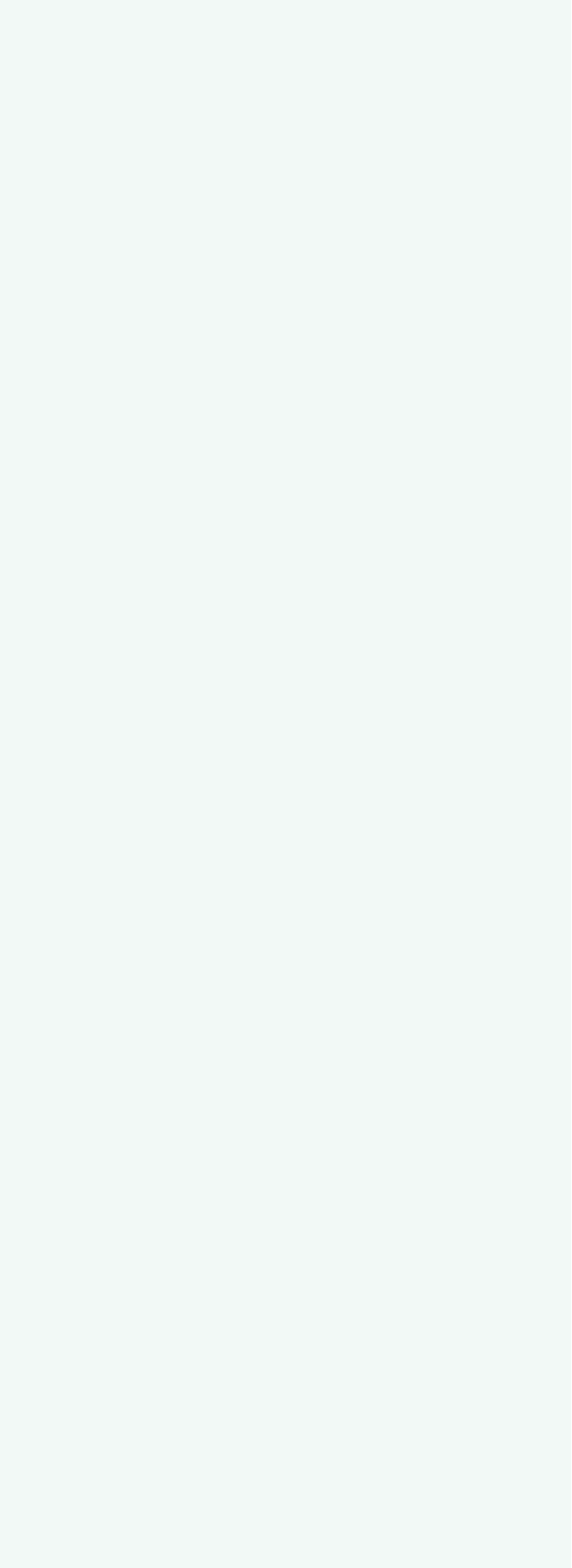 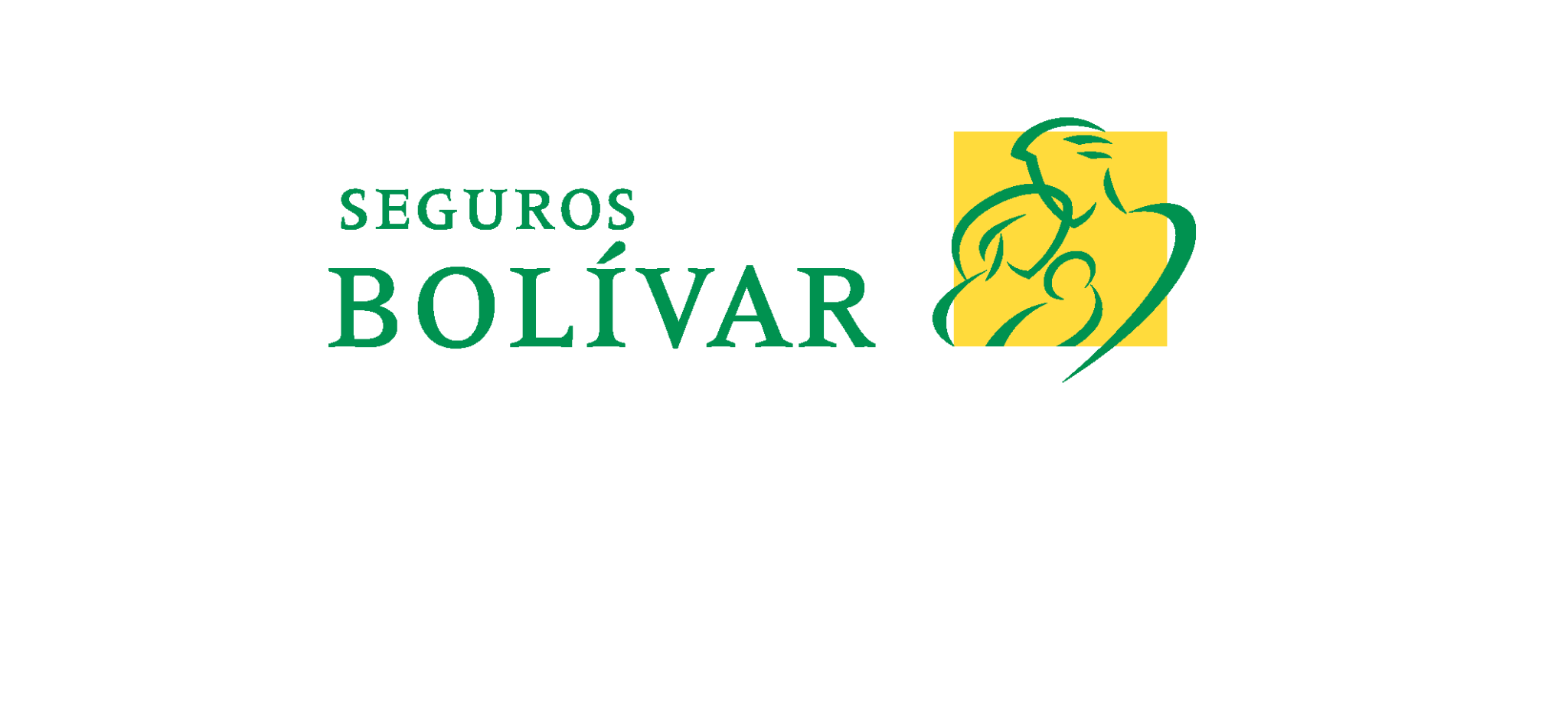 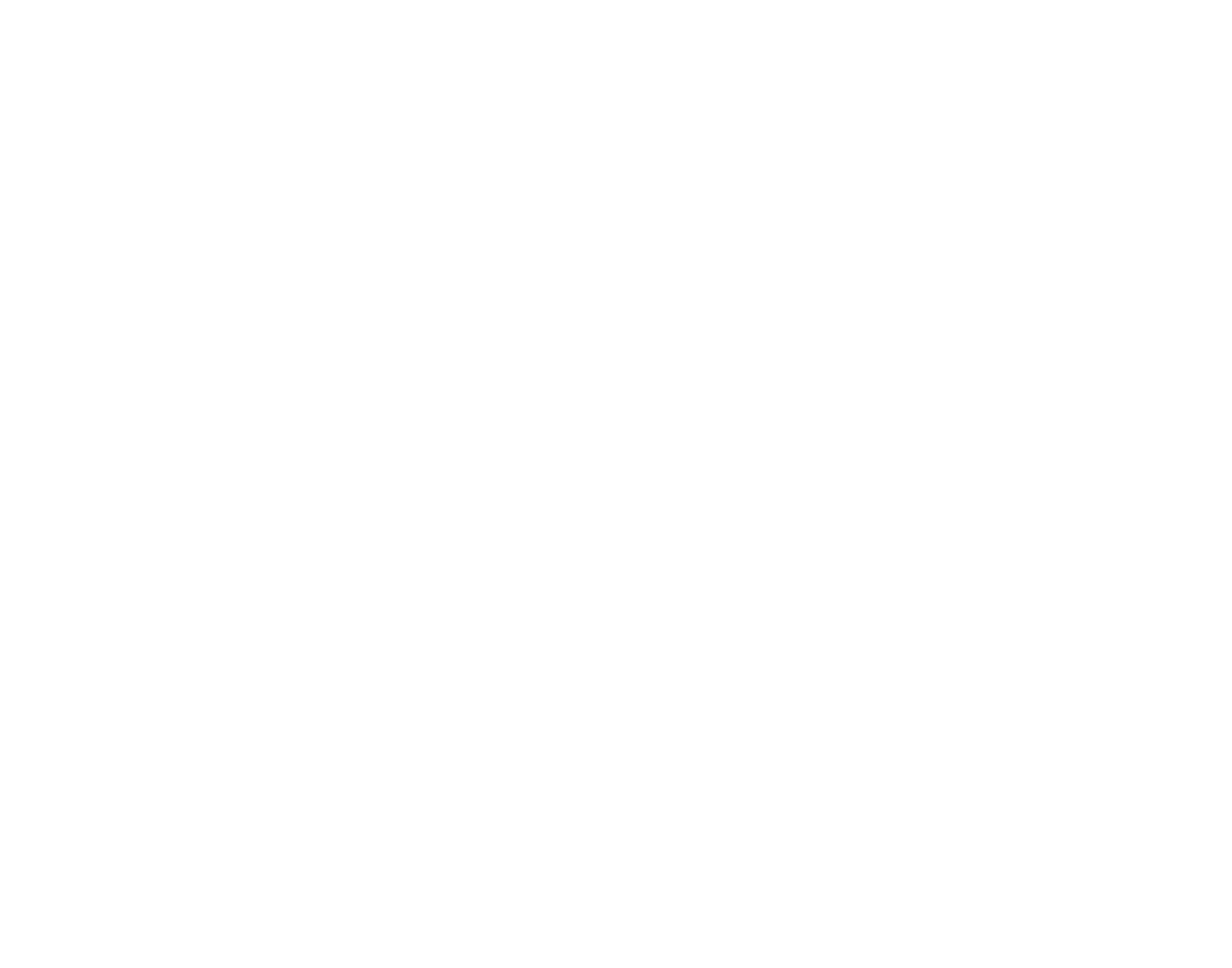 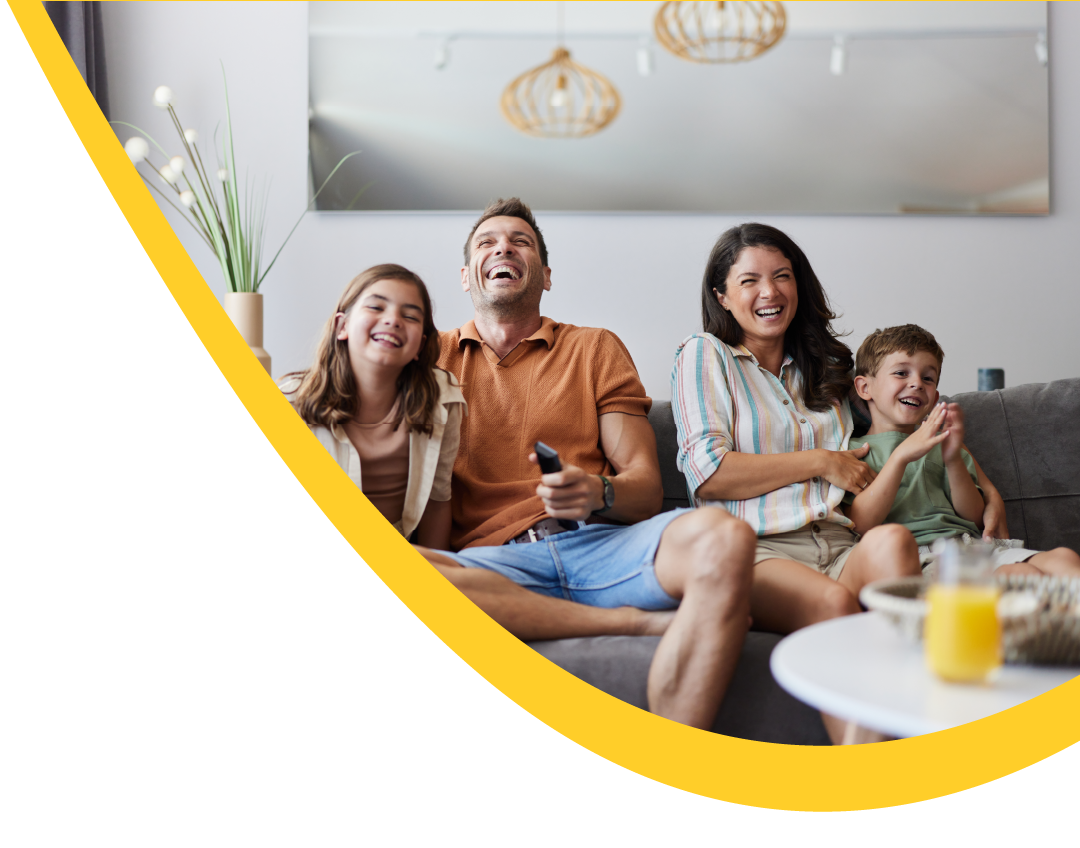 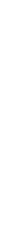 ¿Sabías que
Con nuestros productos de Vida grupo para empresas hemos obtenido grandes resultados
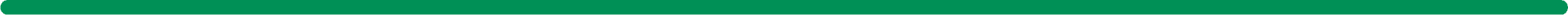 Para Seguros Bolívar es muy importante proteger y respaldar a todas las Familias colombianas para que sigan adelante con sus sueños sintiéndose tranquilos en todo momento.​
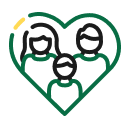 De XXXXx a XXXX del 2024 hemos pagado 

XXXX siniestros por valor de 
XXXX en xxxx(el nombre del territorio)
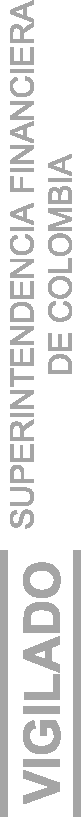 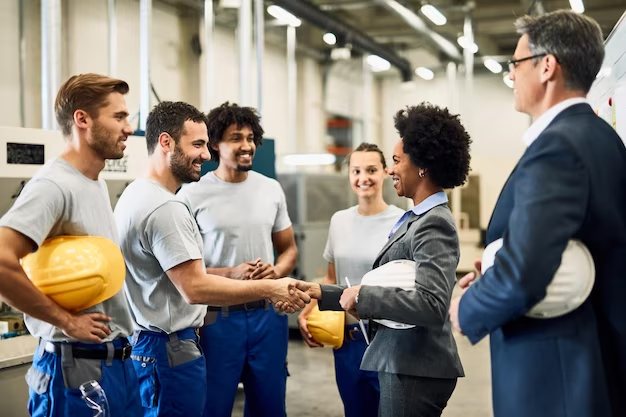 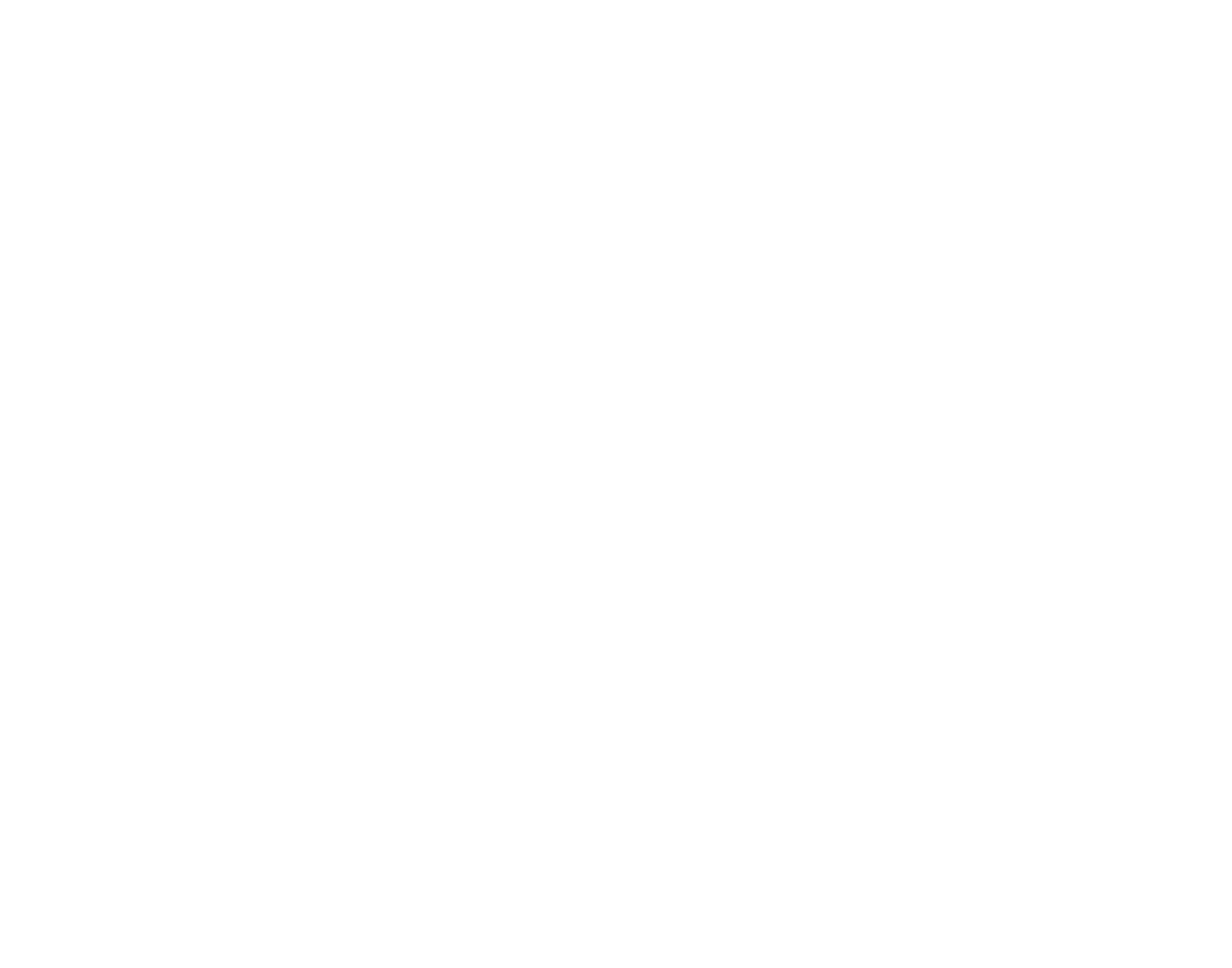 Amparo Básico: xx casos
Incapacidad Total y Permanente: xx casos
Enfermedades Graves: xx casos
Renta por Hospitalización: XX casos
Trabajamos contigo para crecer juntos​